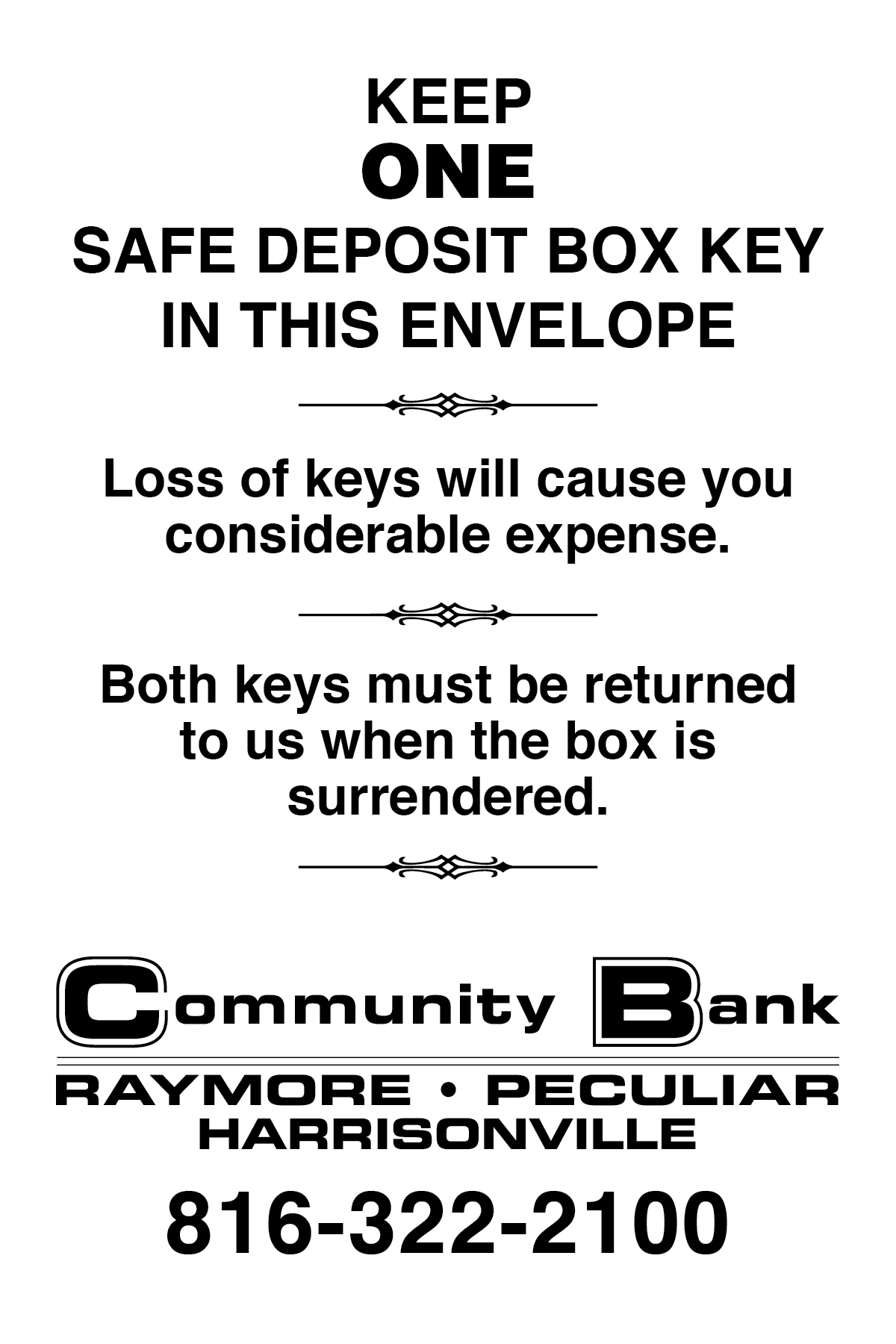 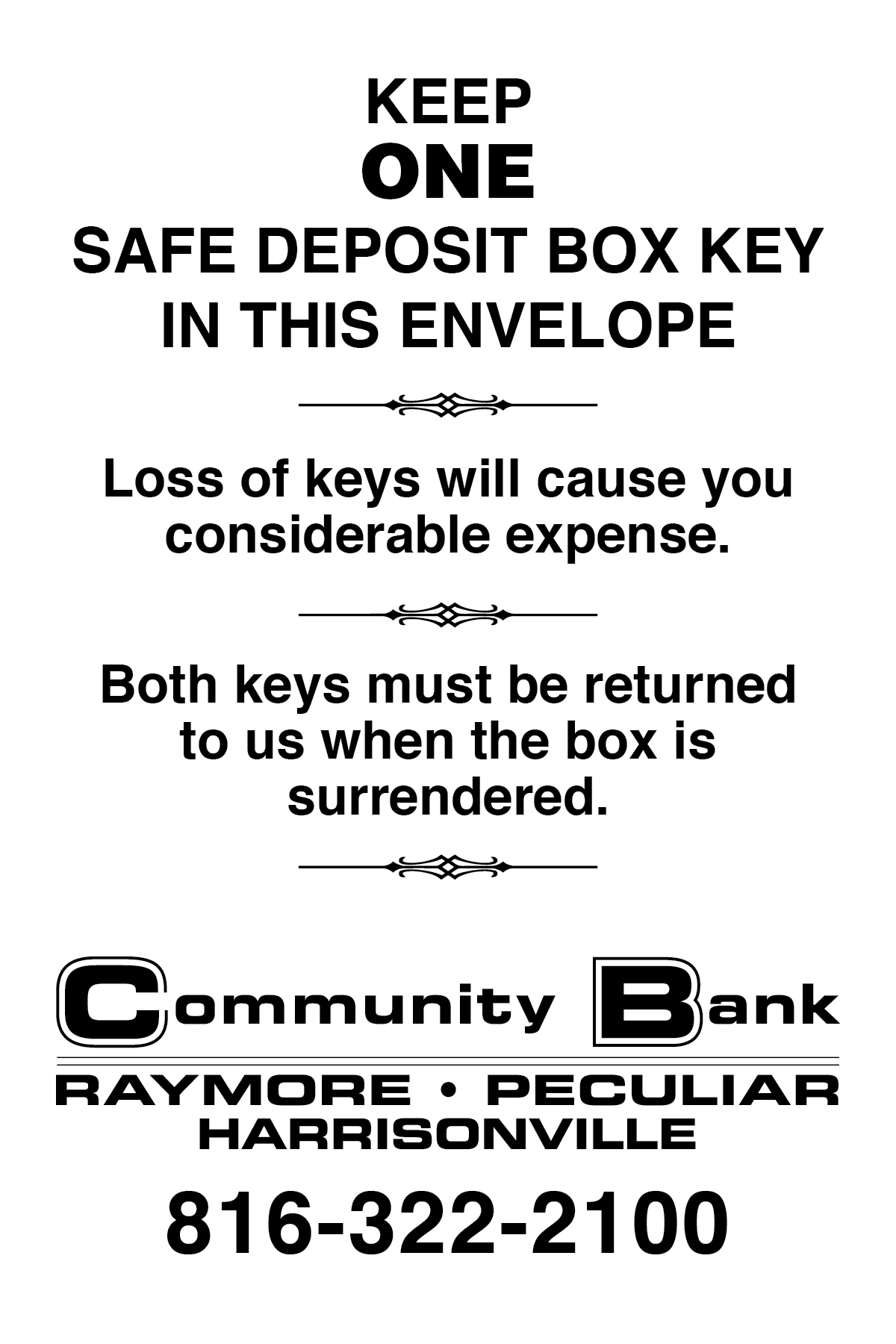 # 931
# 931
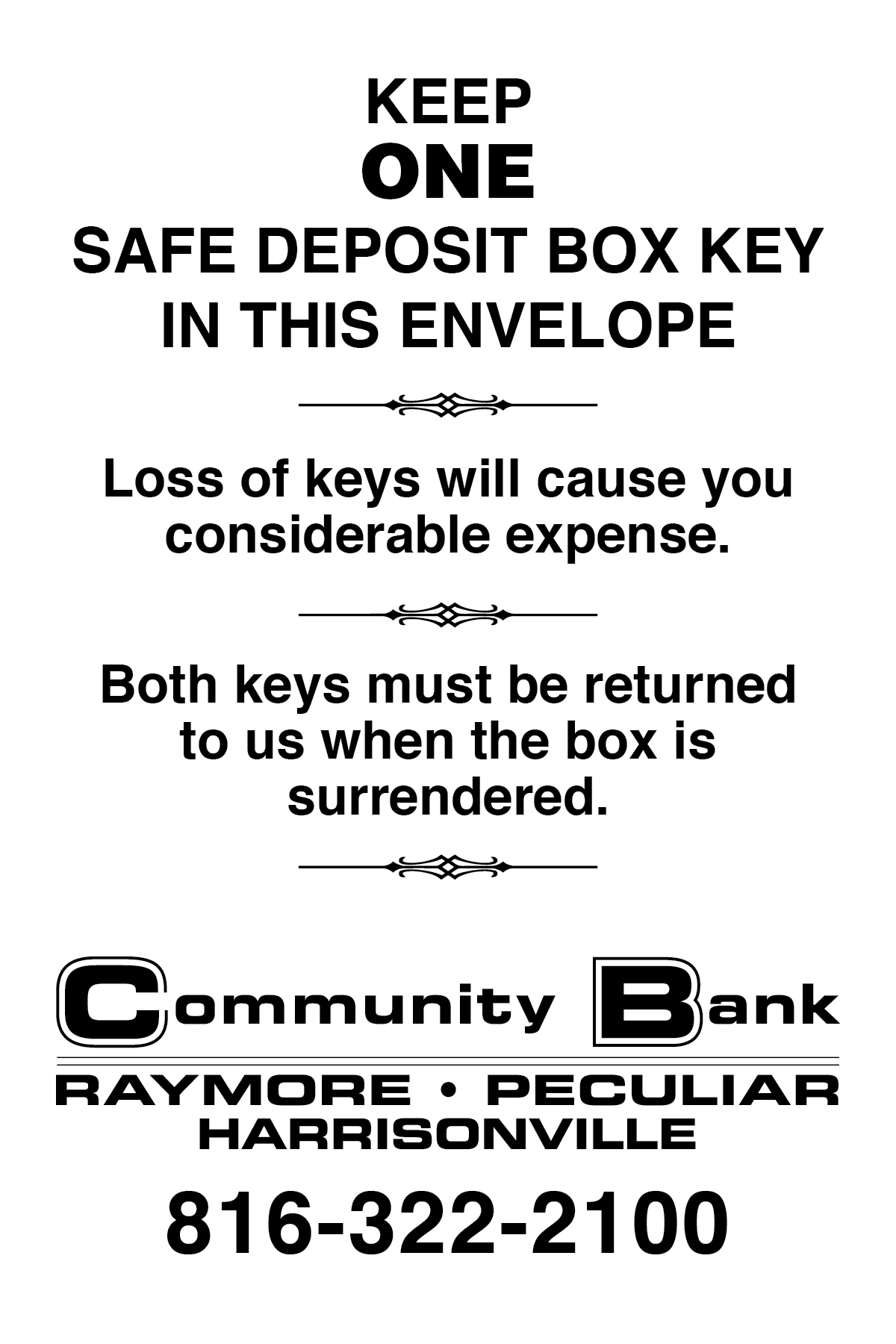 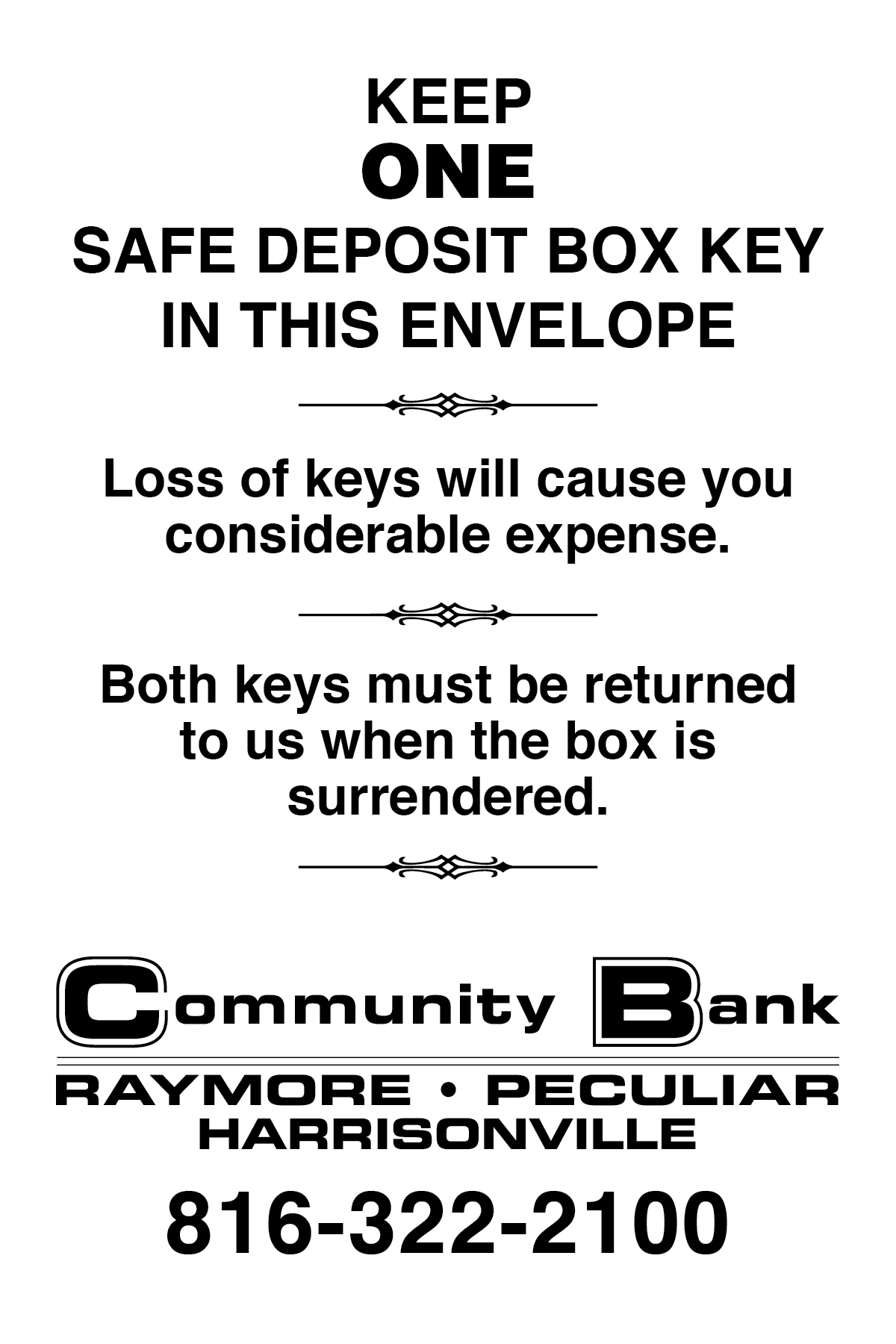 # 931
# 931